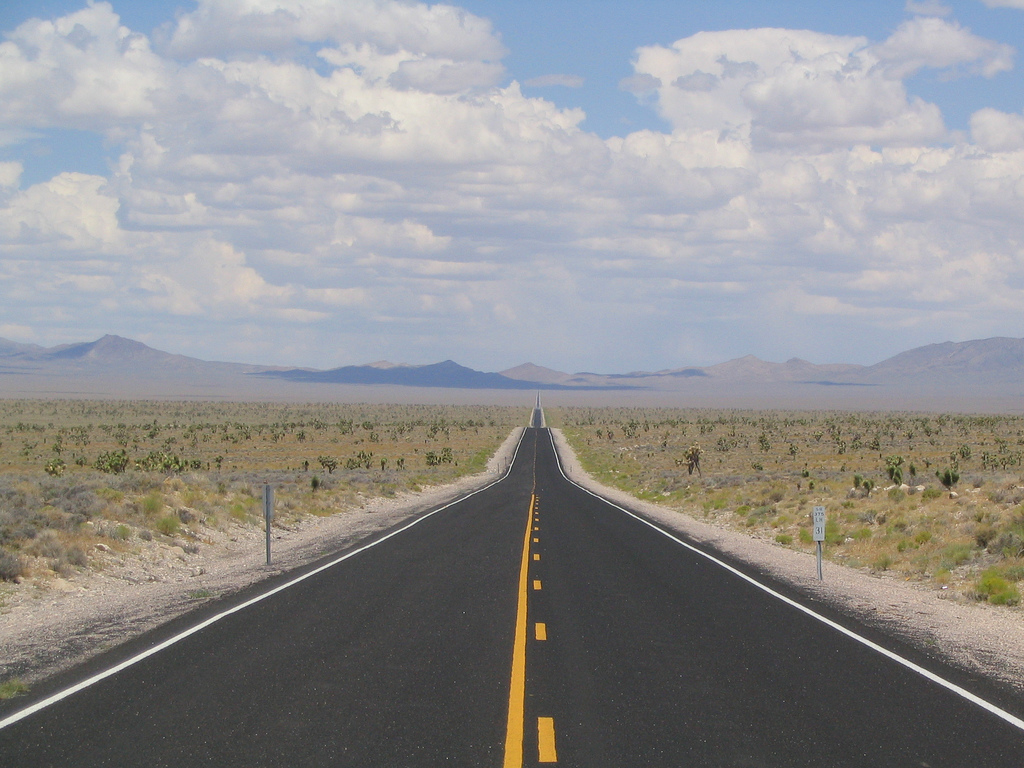 [NAME] Pathway
Click here for careers!
Job
Median Annual Salary: $xx,xxx-$xx,xxx
Number currently employed: xx,xxx
Annual Openings: xx,xxx
Training:
Major Job Duties:
Lorem ipsum dolor sit
Lorem ipsum dolor sit
Lorem ipsum dolor sit
Lorem ipsum dolor sit
Job
Median Annual Salary: $xx,xxx-$xx,xxx
Number currently employed: xx,xxx
Annual Openings: xx,xxx
Training:
Job
Median Annual Salary: $xx,xxx-$xx,xxx
Number currently employed: xx,xxx
Annual Openings: xx,xxx
Training:
Job
Median Annual Salary: $xx,xxx-$xx,xxx
Number currently employed: xx,xxx
Annual Openings: xx,xxx
Training:
Job
Median Annual Salary: $xx,xxx-$xx,xxx
Number currently employed: xx,xxx
Annual Openings: xx,xxx
Training:
Worker Characteristics
Lorem ipsum dolor sit
Lorem ipsum dolor sit
Lorem ipsum dolor sit
 Lorem ipsum dolor sit
Academic Competencies
Lorem ipsum dolor sit
Lorem ipsum dolor sit
Lorem ipsum dolor sit
Lorem ipsum dolor sit